Урок мокшанского языка в 5 классе
«Путешествие по мордовским народным сказкам»
Цели занятия:
РАСШИРИТЬ ПРЕДСТАВЛЕНИЕ УЧАЩИХСЯ ОБ УСТНОМ НАРОДНОМ ТВОРЧЕСТВЕ
ПОЗНАКОМИТЬ С ГЕРОЯМИ МОРДОВСКИХ СКАЗОК
ПРИВИТЬ   ЛЮБОВЬ К МОКШАНСКОМУ ЯЗЫКУ
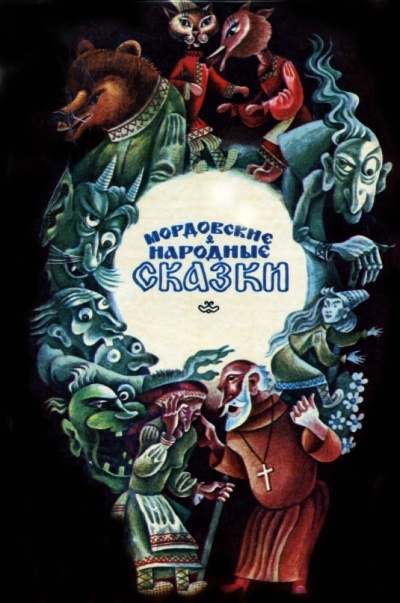 мордовская
народная 
сказка
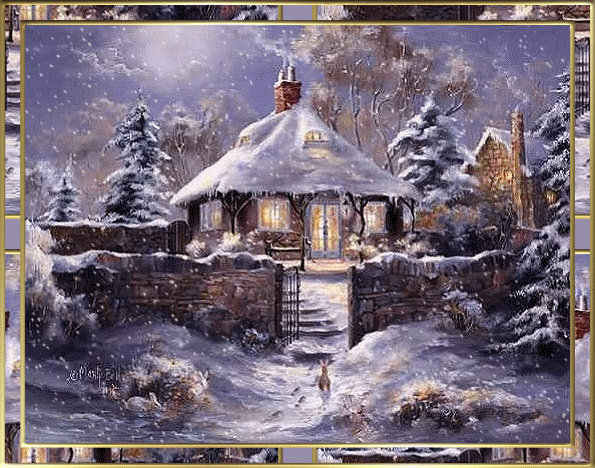 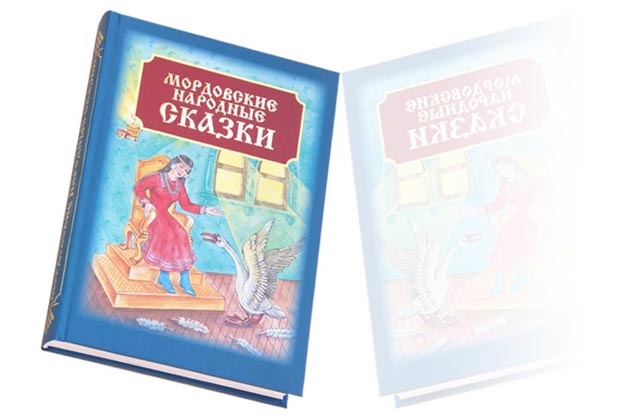 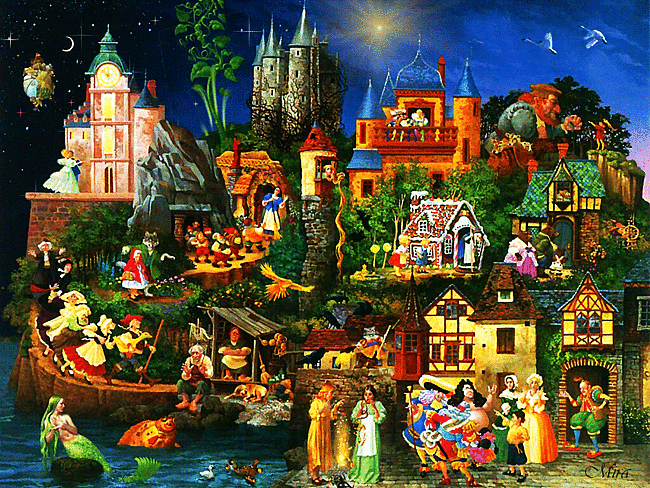 пословицы
поговорки
загадки
СКАЗКИ
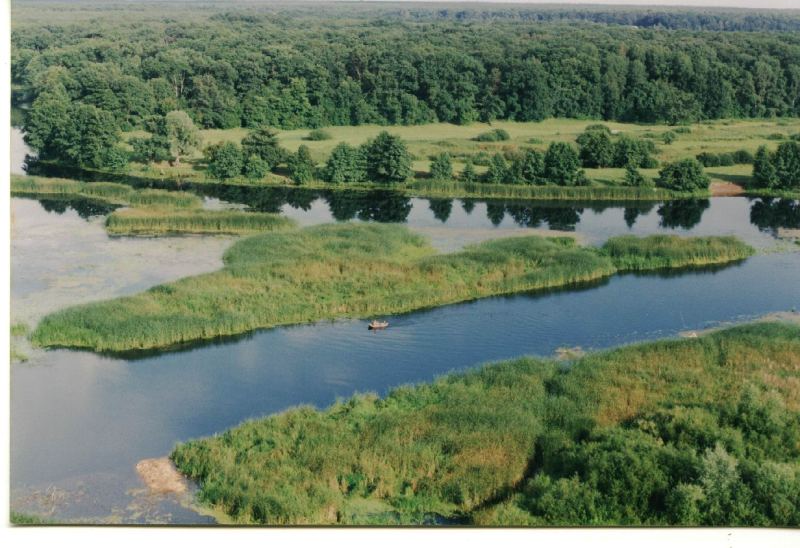 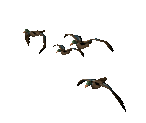 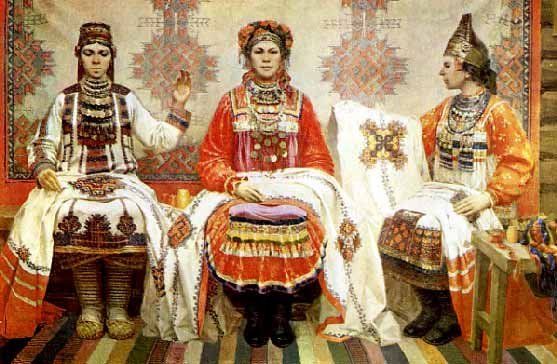 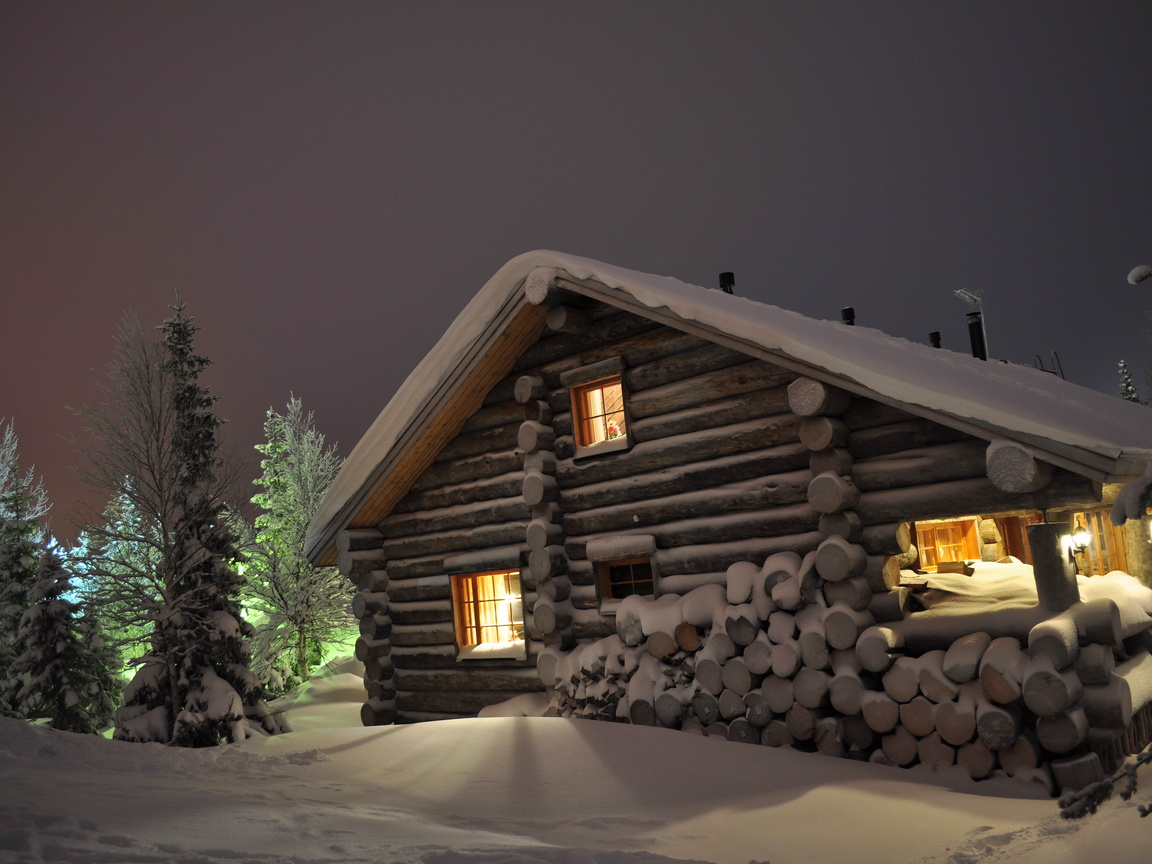 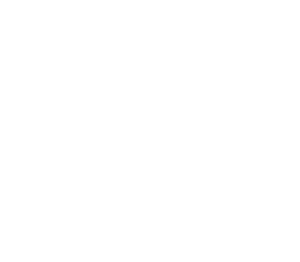 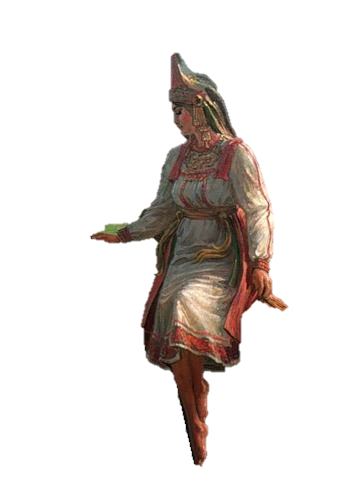 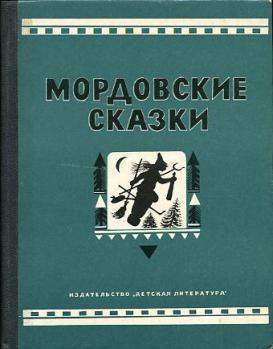 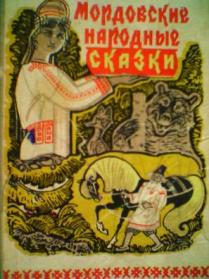 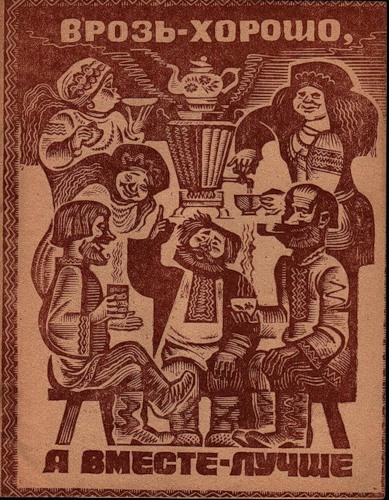 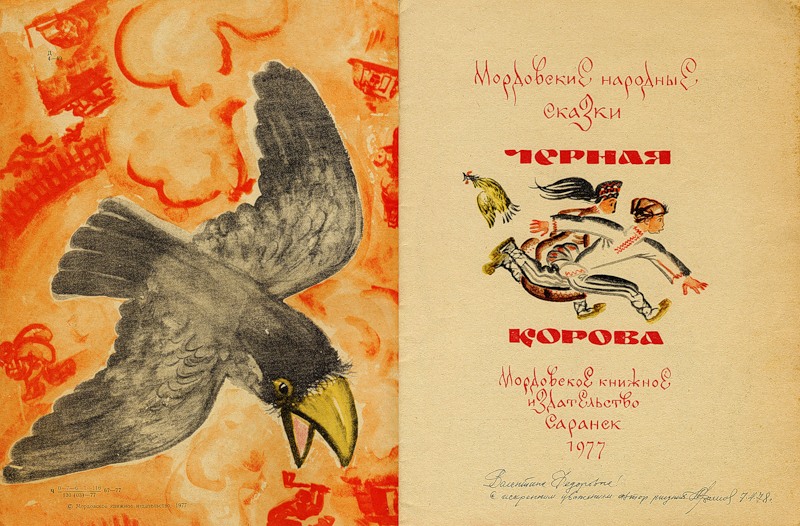 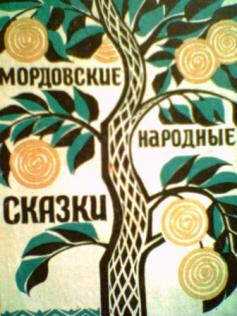 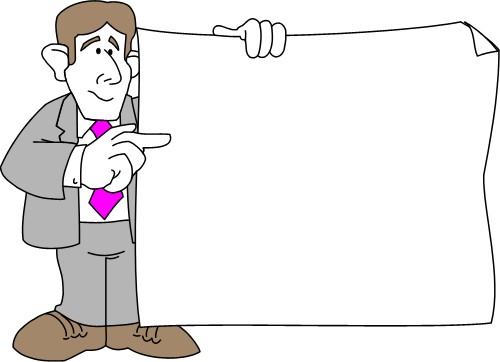 викторина
ВИКТОРИНА
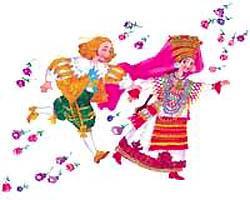 КОНКУРС 

«СКАЗОЧНАЯ ШКАТУЛКА»
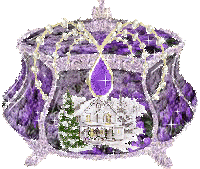 1. В этой сказке рассказывается о том, как злые невестки искупали сестру своих мужей воском.
2. В какой сказке главная героиня отвечала: «Я оттуда, где мылом бросаются…», «Я оттуда, где портянками по лицу бьют…», 
«Я оттуда, где сапогом дерутся…»?
3. В этой сказке хозяин нанимал работников с уговором.
4. На речке Лупье жил невиданный силач, охотился на зверя и птицу. Все о нём рассказывают, все его любят. Из какой сказки этот герой?
5. В какой сказке, уходя из родного дома, сыновья на память о себе посадили под окном ветлу?
6. Героиня какой сказки изменила своё имя?
КОНКУРС

 «СОБЕРИ СКАЗКУ»
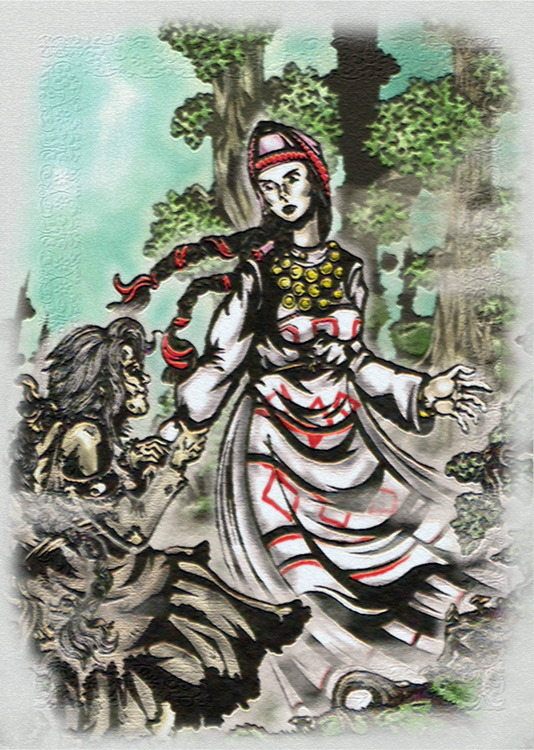 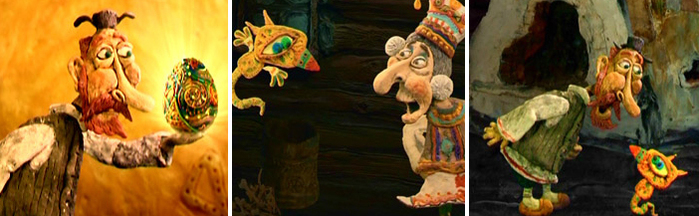 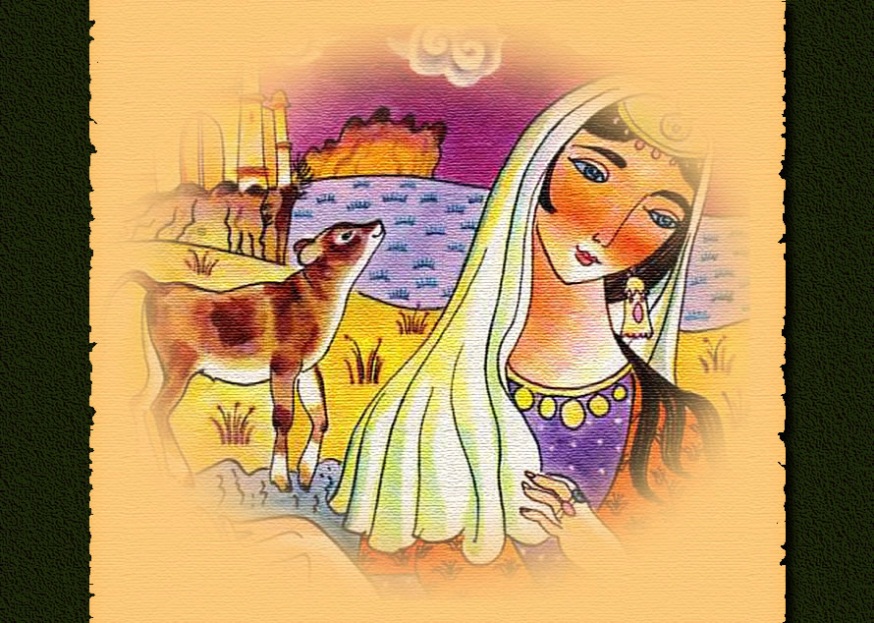 КОНКУРС 
«ХАРАКТЕРИСТИКА»
Дуболго Пичай
Сыре-варда
Виртян
Поп
Перя-богатырь
Фока
КОНКУРС 
«Узнай героя»
1. Кто из мордовских богатырей ходил на охоту?
2. Кто из героев так говорил:
 «Твоё лицо-мне, моё лицо - тебе»?
3. Кто из героев так говорил: 
«Если, на твоё счастье, попадутся мне звери и птицы, я тебе, сестрица, куплю браслеты и кольца.»?
КОНКУРС 
«Отправь героев в их сказку»
Соедини стрелочками имена героев и название сказки.
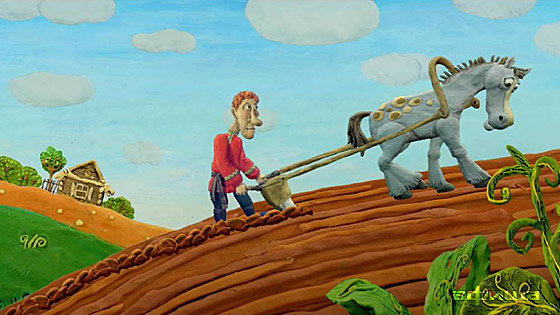 Мордовские национальные костюмы
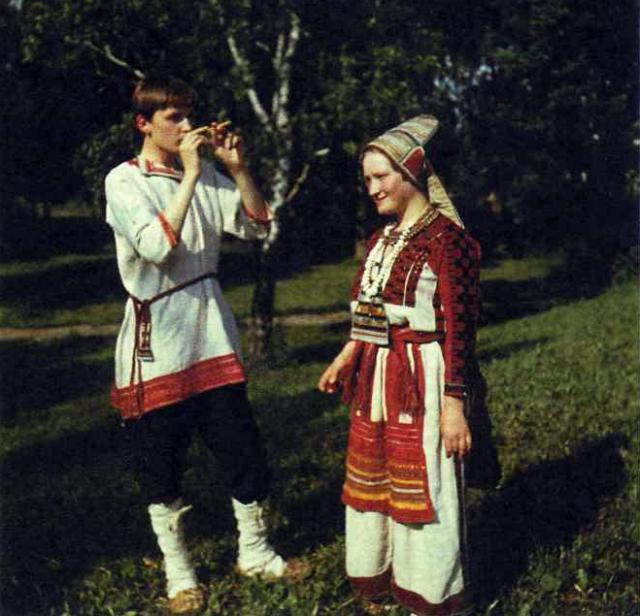 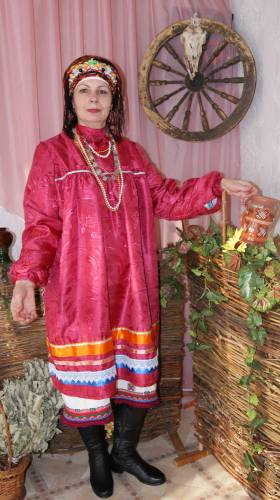 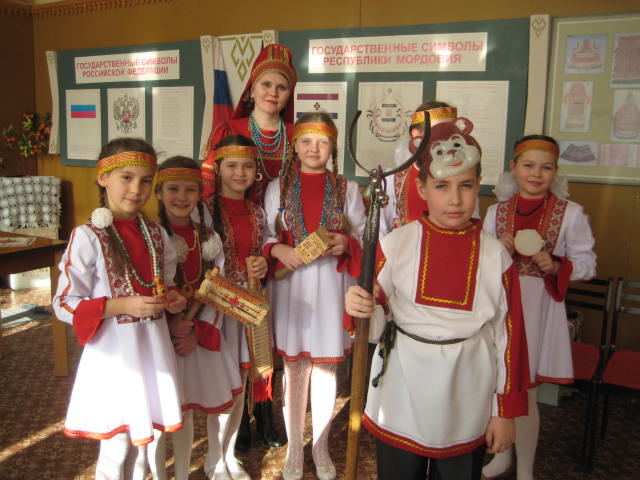 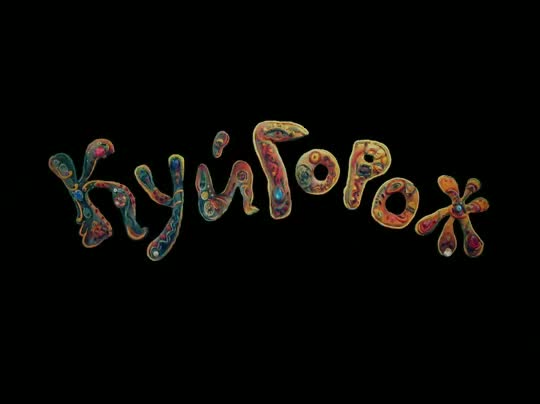 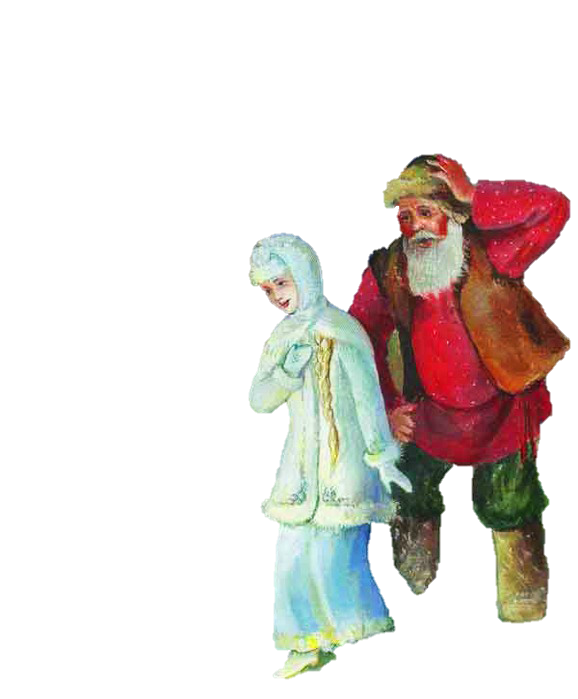 Фкя Якшам атясь пара, а кафтсь – нинге пара.
Один Дед Мороз хорошо – а два ещё лучше.
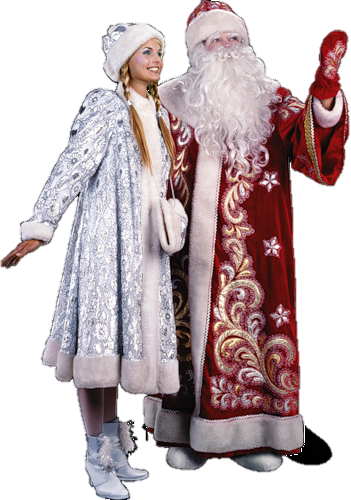 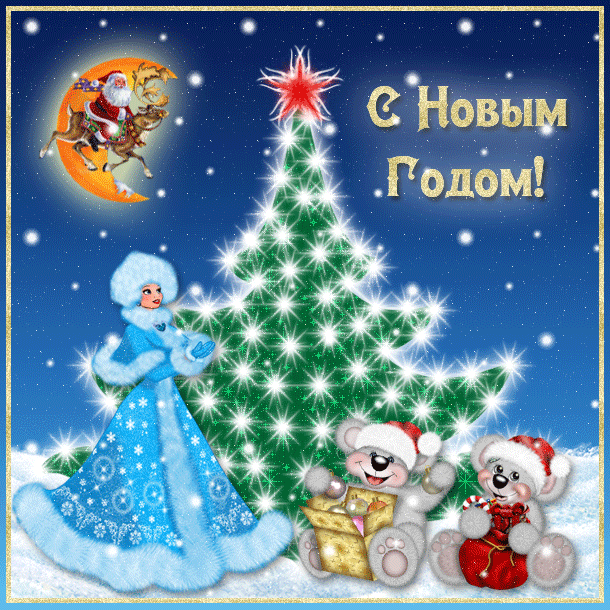 Од киза мархта!
До свидания!
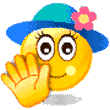 Няемозонк!